Ryan Worden 8T
RE – Easter Challenge – Prayer Flag
My religion.
For this task I have made my own religion.
I have completed a stain glass window – sent by email.
I have wrote my own prayer.
This Powerpoint is my Prayer flag.
Prayer Flag
Page 1: Xbox symbol – Landscape – Folded in half.
Page 2: Prayer one side – The letter C and the symbol for calm – folded in half.
Page 3: Prayer one side – The letter A and the symbol for calm – folded in half.
Page 4: Prayer one side – The letter L and the symbol for calm – folded in half.
Page 5: Prayer one side – The letter M and the symbol for calm – folded in half.
Page 6: Xbox symbol – Landscape – Folded in half.
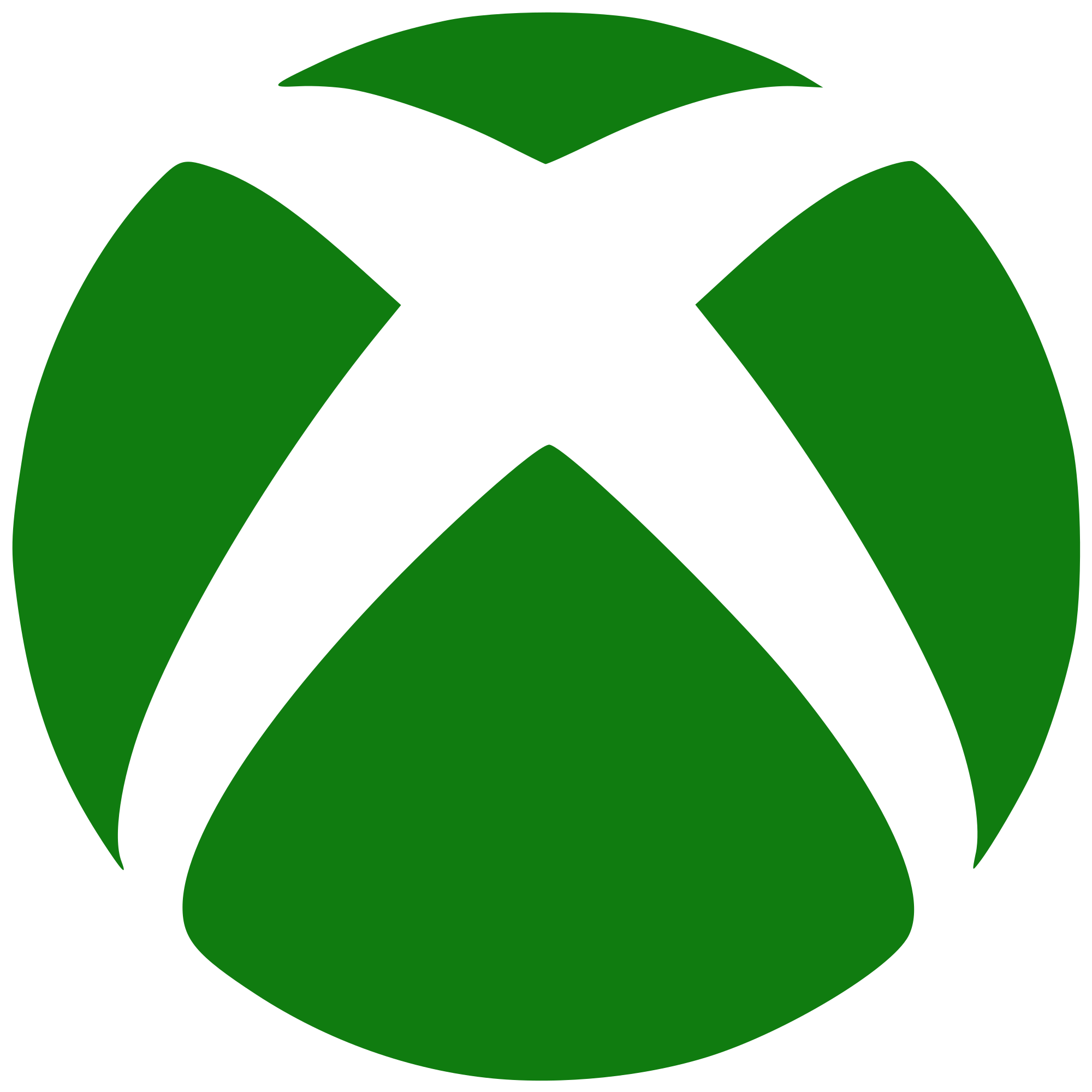 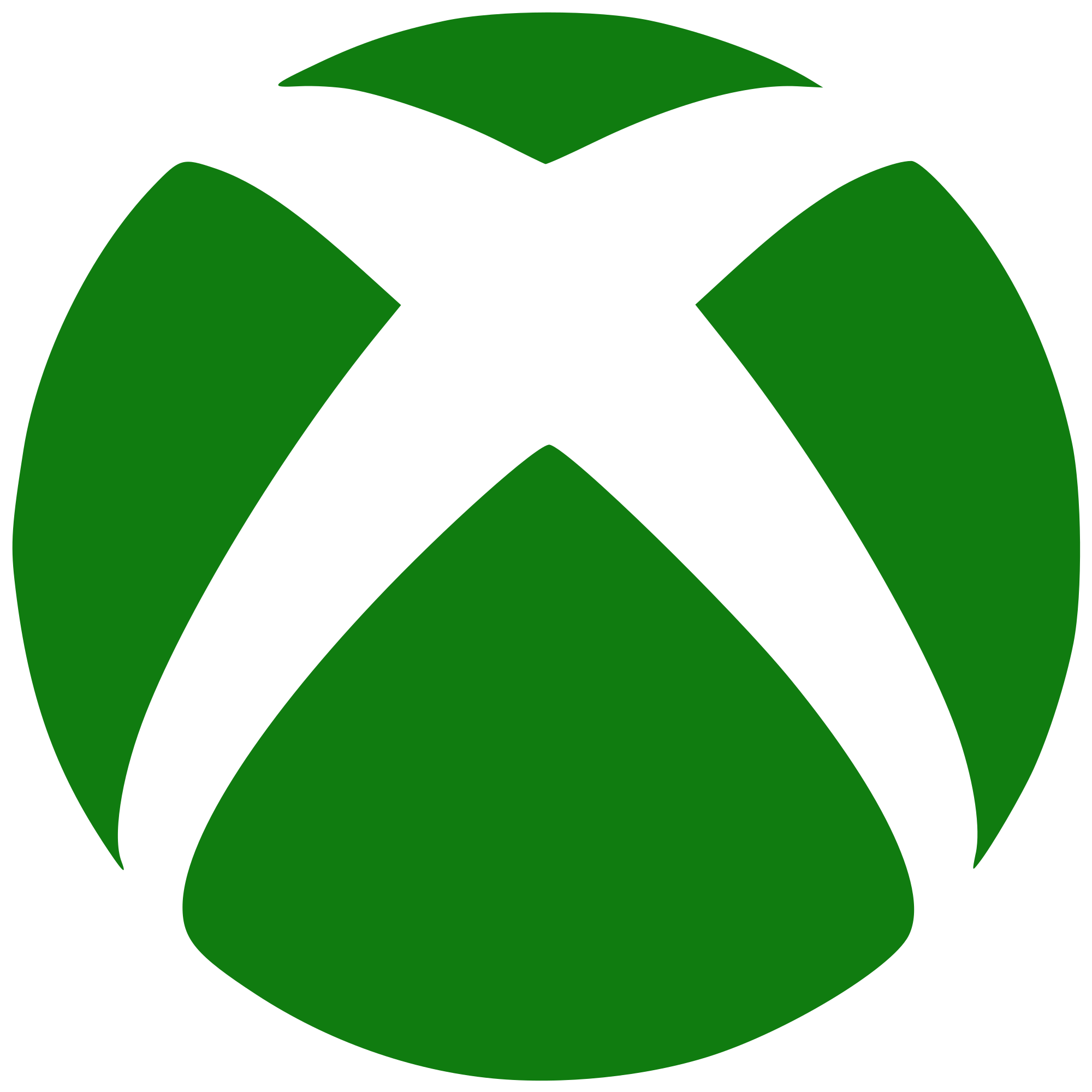 Dear Xbox Gods
I pray my Xbox does not crash
I pray my screen, I will not smash
I pray my ping will always be low
May my tea not be ready, so I don’t have to go
May my belly be full and my bladder be empty 
May I be on top form so my wins are aplenty.
For all these things, I’ll do my bit
And promise I will not rage quit.
Amen
C
Dear Xbox Gods
I pray my Xbox does not crash
I pray my screen, I will not smash
I pray my ping will always be low
May my tea not be ready, so I don’t have to go
May my belly be full and my bladder be empty 
May I be on top form so my wins are aplenty.
For all these things, I’ll do my bit
And promise I will not rage quit.
Amen
A
Dear Xbox Gods
I pray my Xbox does not crash
I pray my screen, I will not smash
I pray my ping will always be low
May my tea not be ready, so I don’t have to go
May my belly be full and my bladder be empty 
May I be on top form so my wins are aplenty.
For all these things, I’ll do my bit
And promise I will not rage quit.
Amen
L
Dear Xbox Gods
I pray my Xbox does not crash
I pray my screen, I will not smash
I pray my ping will always be low
May my tea not be ready, so I don’t have to go
May my belly be full and my bladder be empty 
May I be on top form so my wins are aplenty.
For all these things, I’ll do my bit
And promise I will not rage quit.
Amen
M
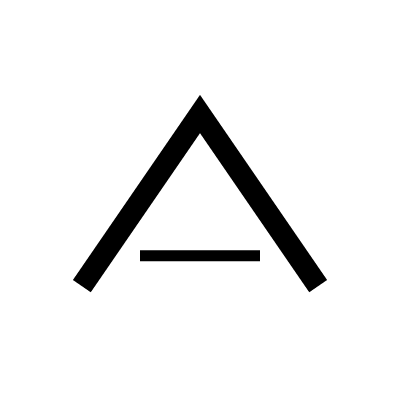 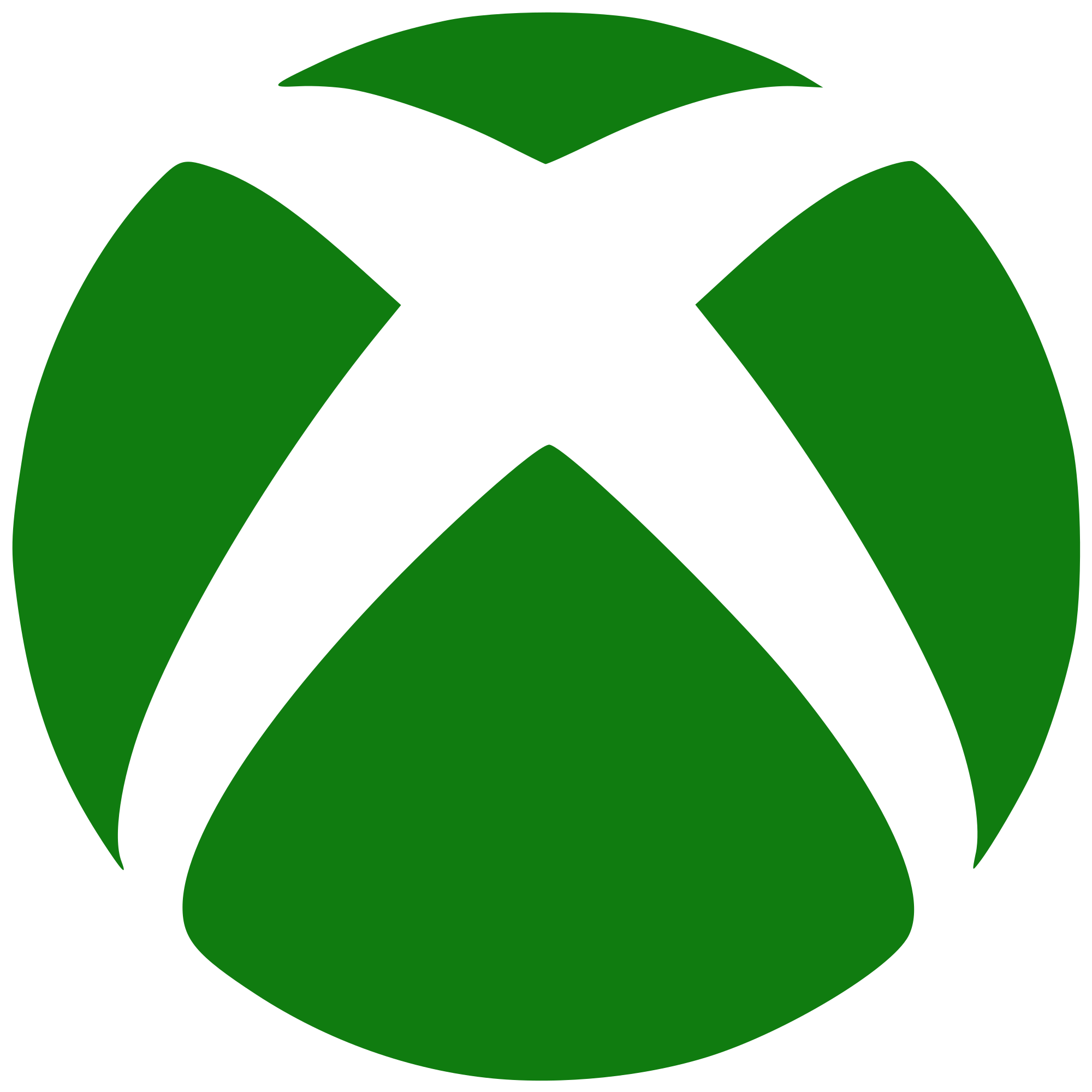 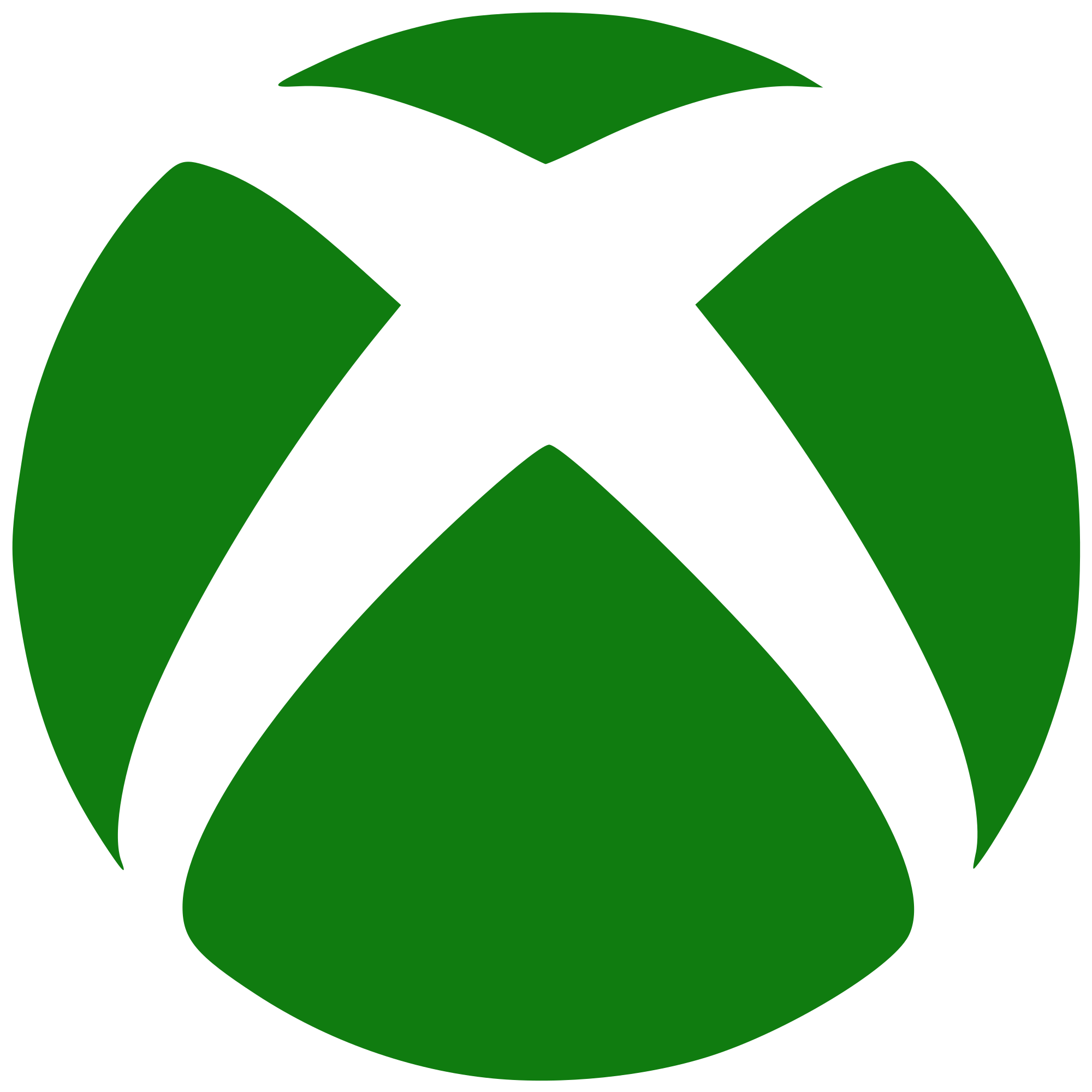